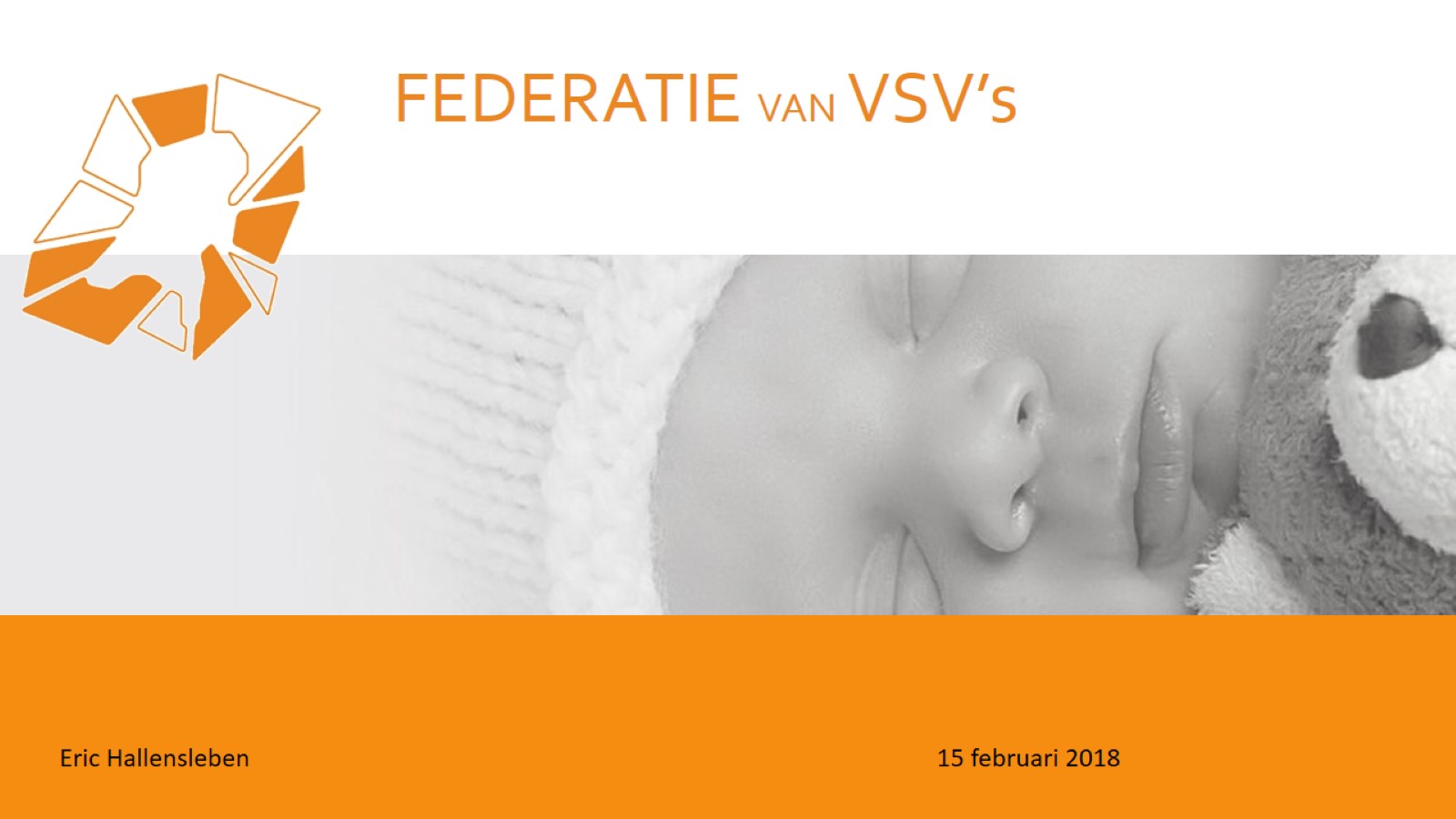 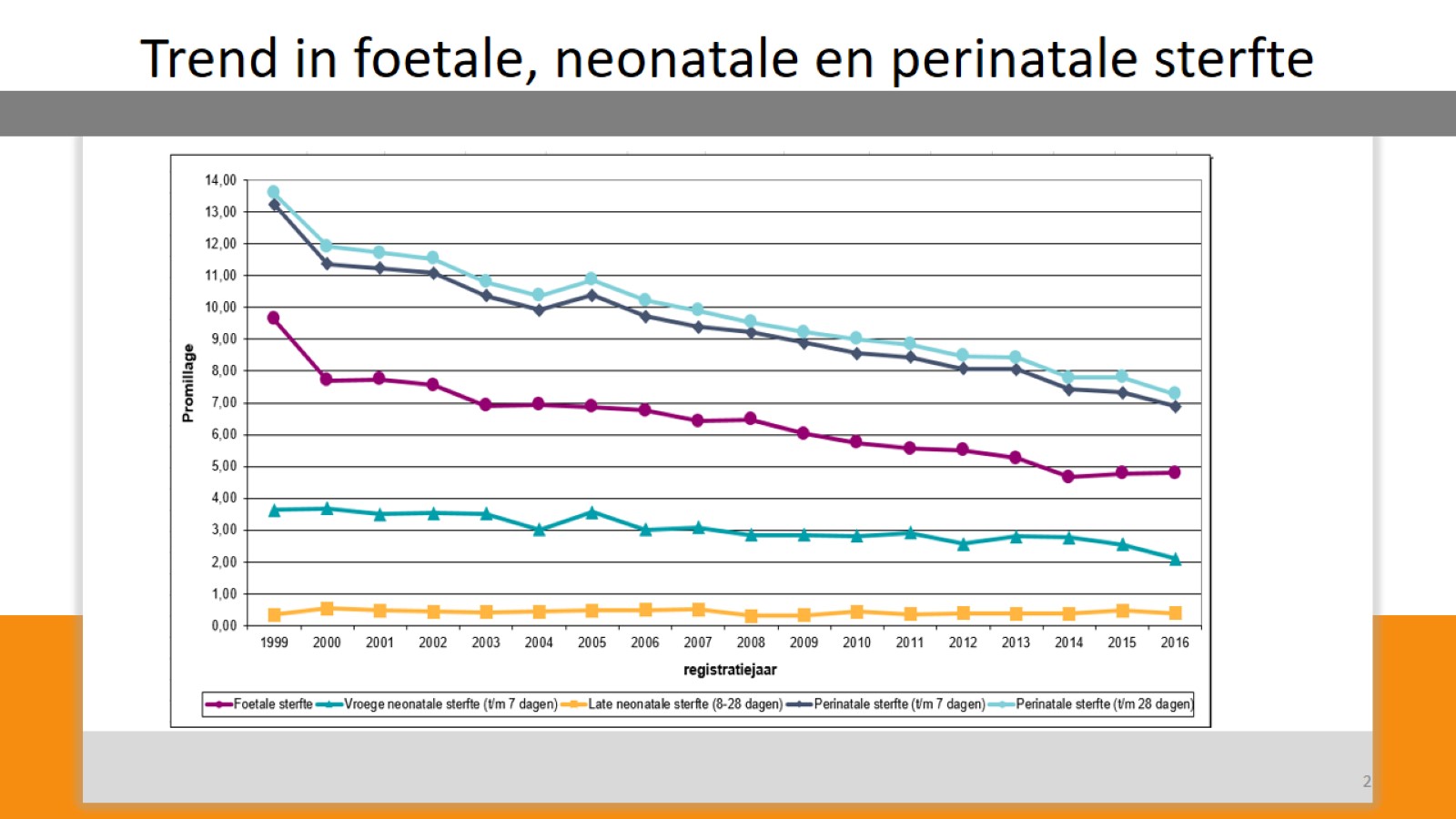 Trend in foetale, neonatale en perinatale sterfte
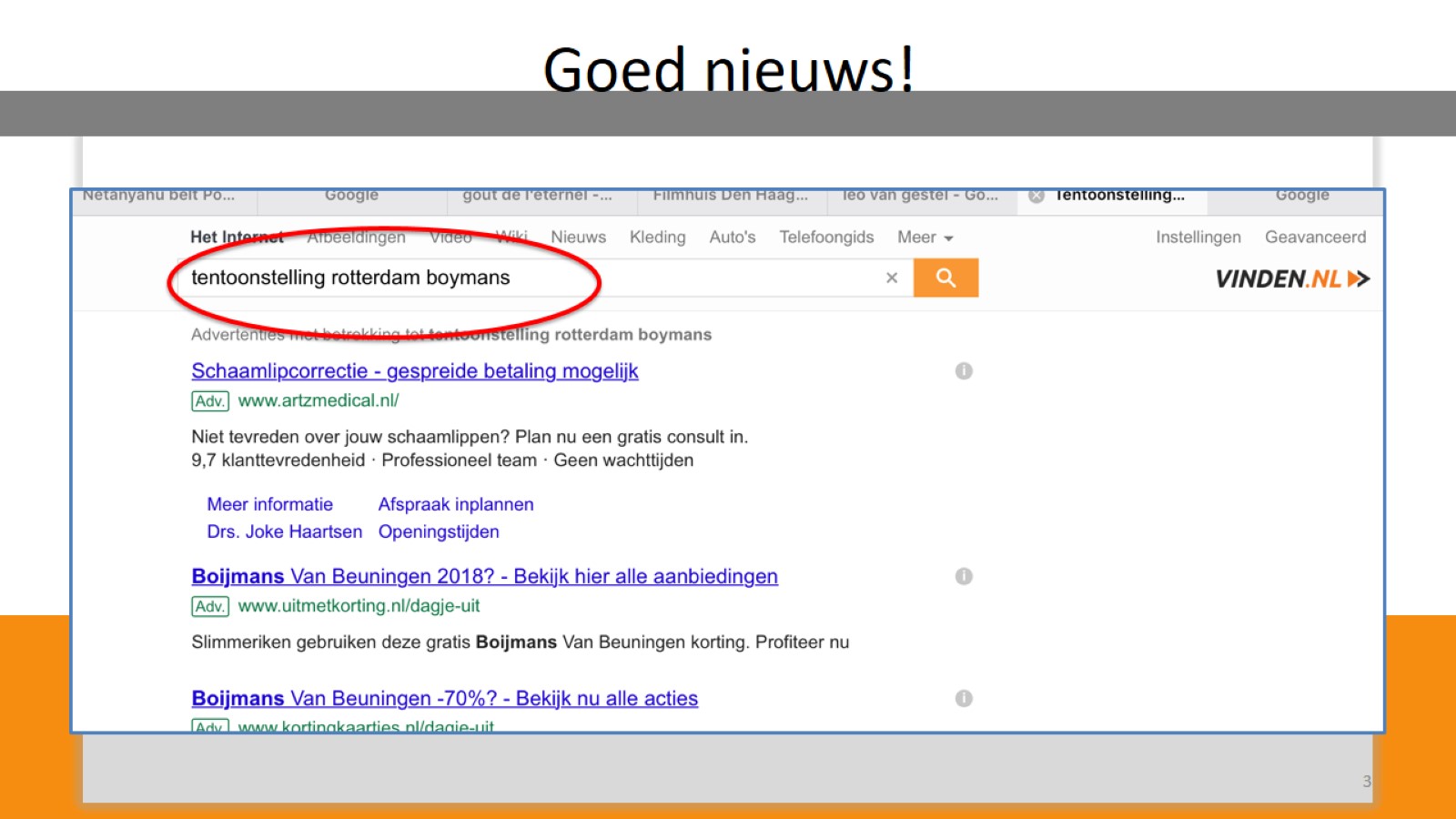 Goed nieuws!
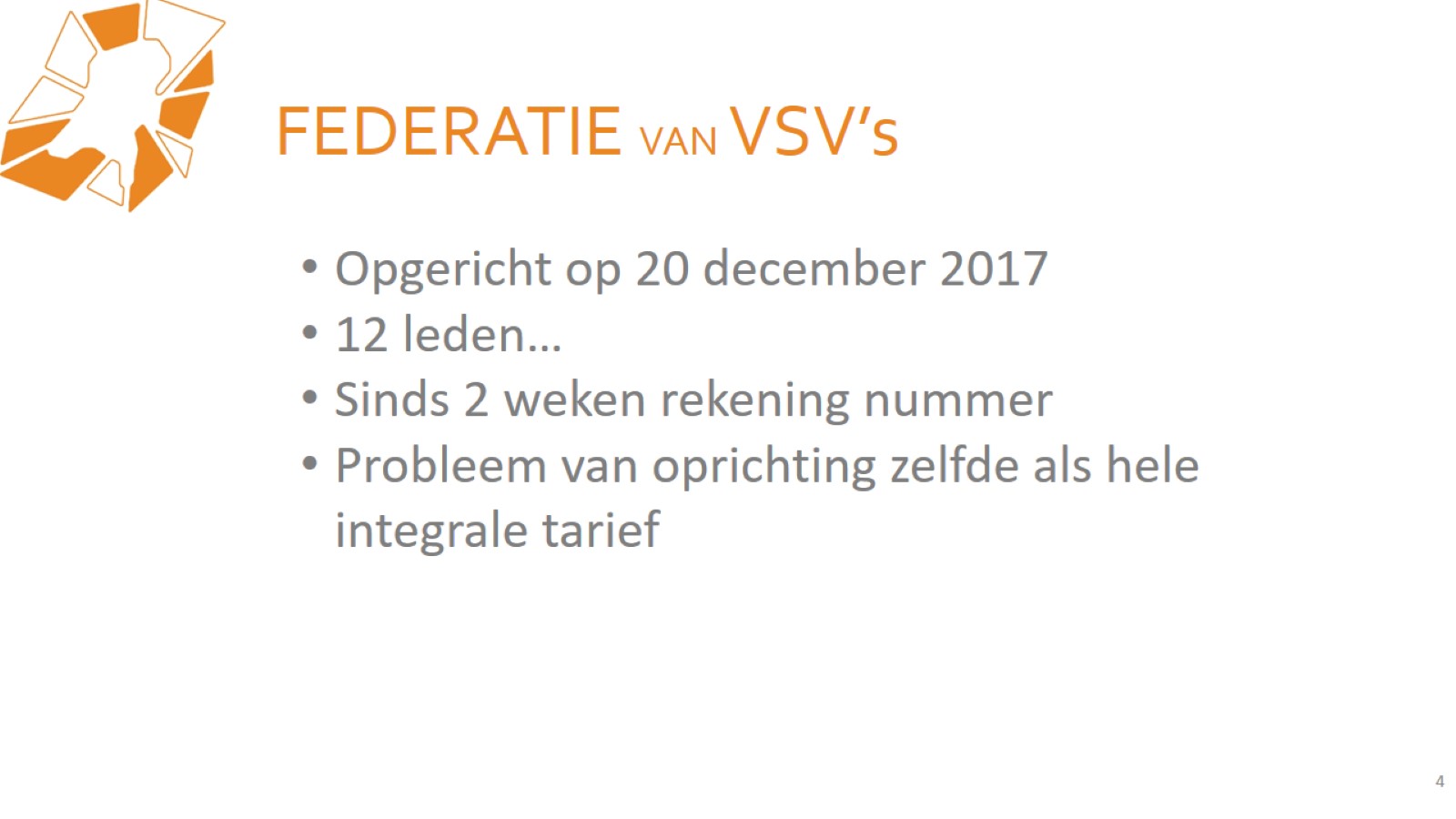 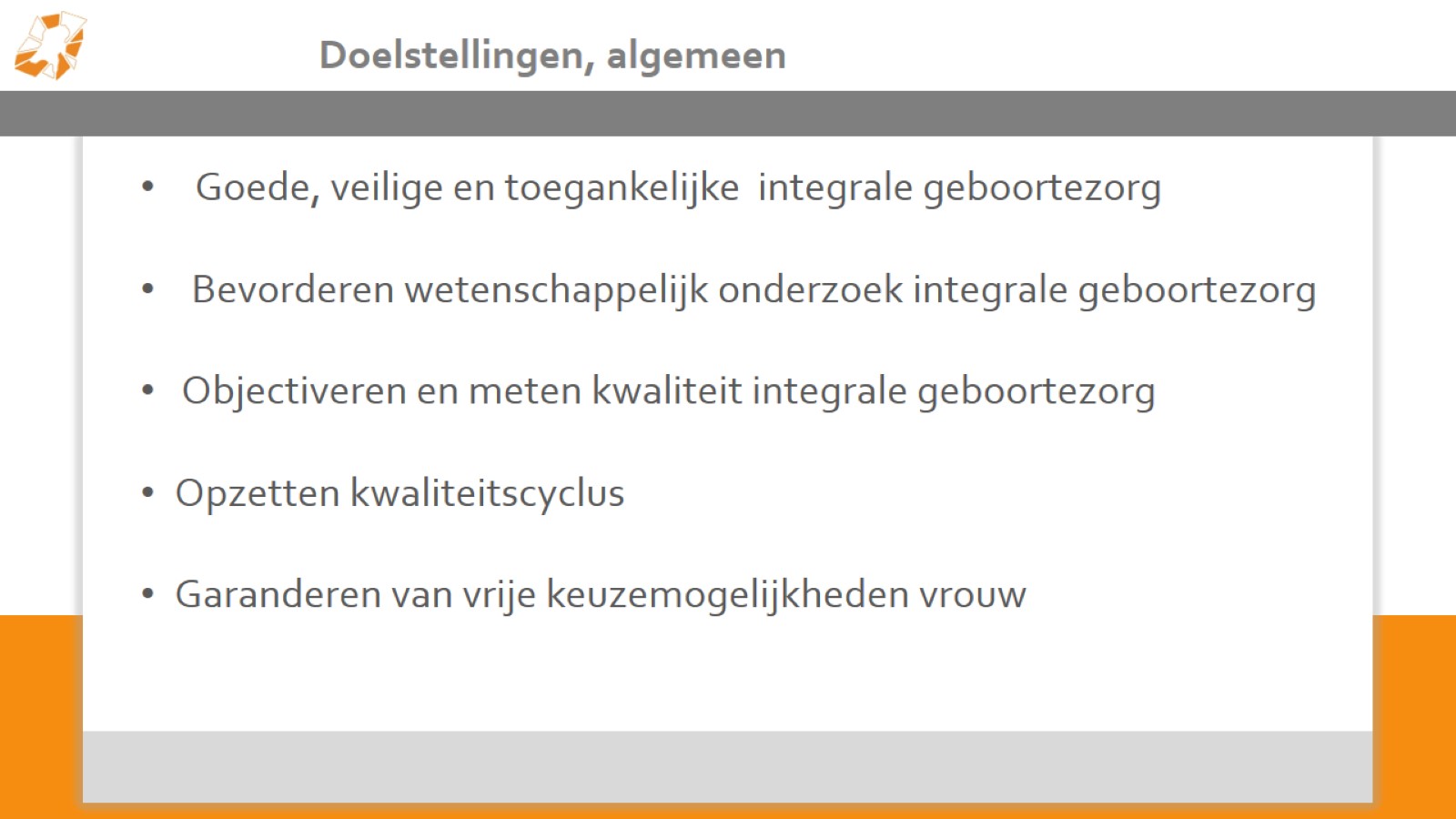 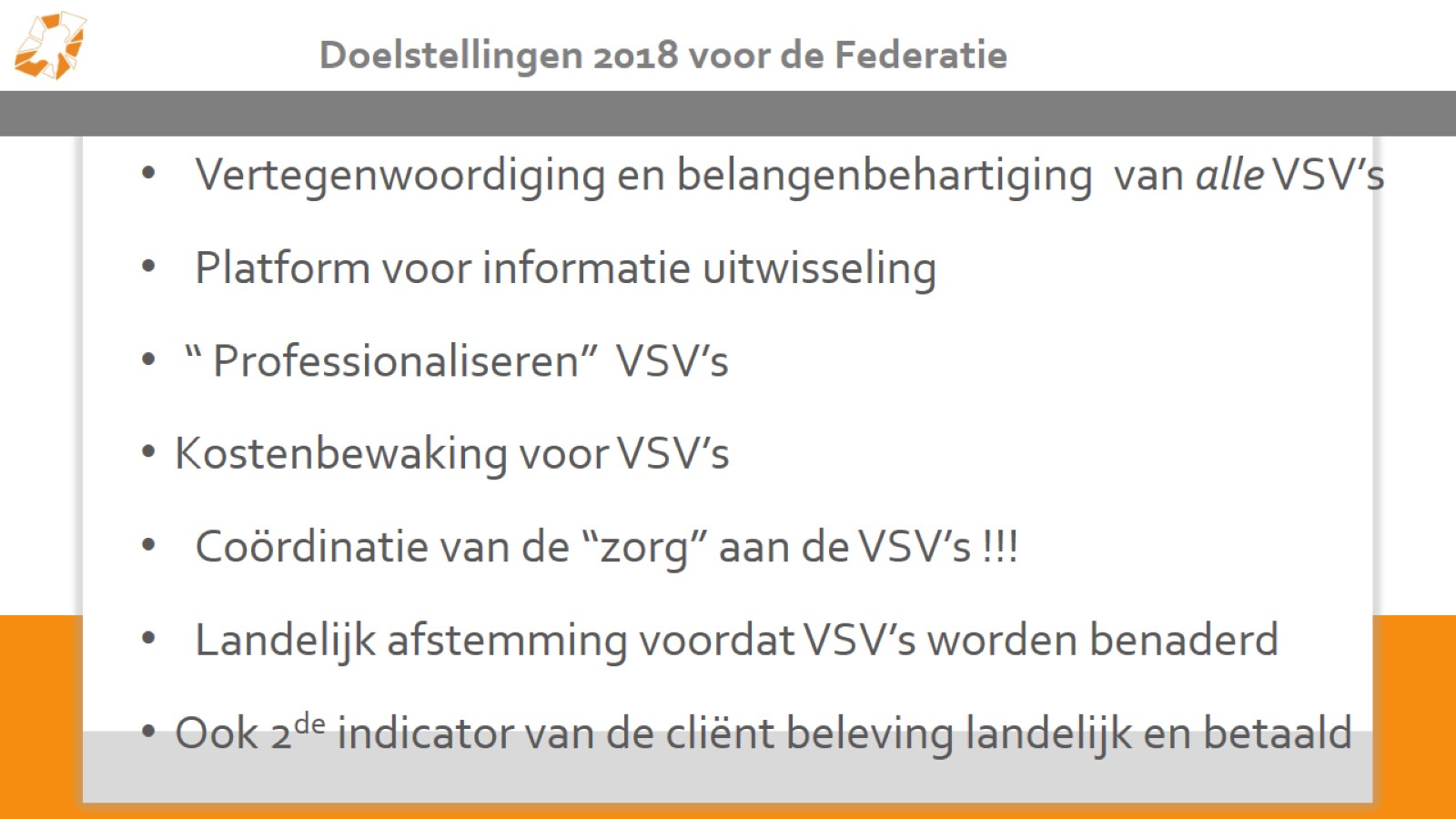 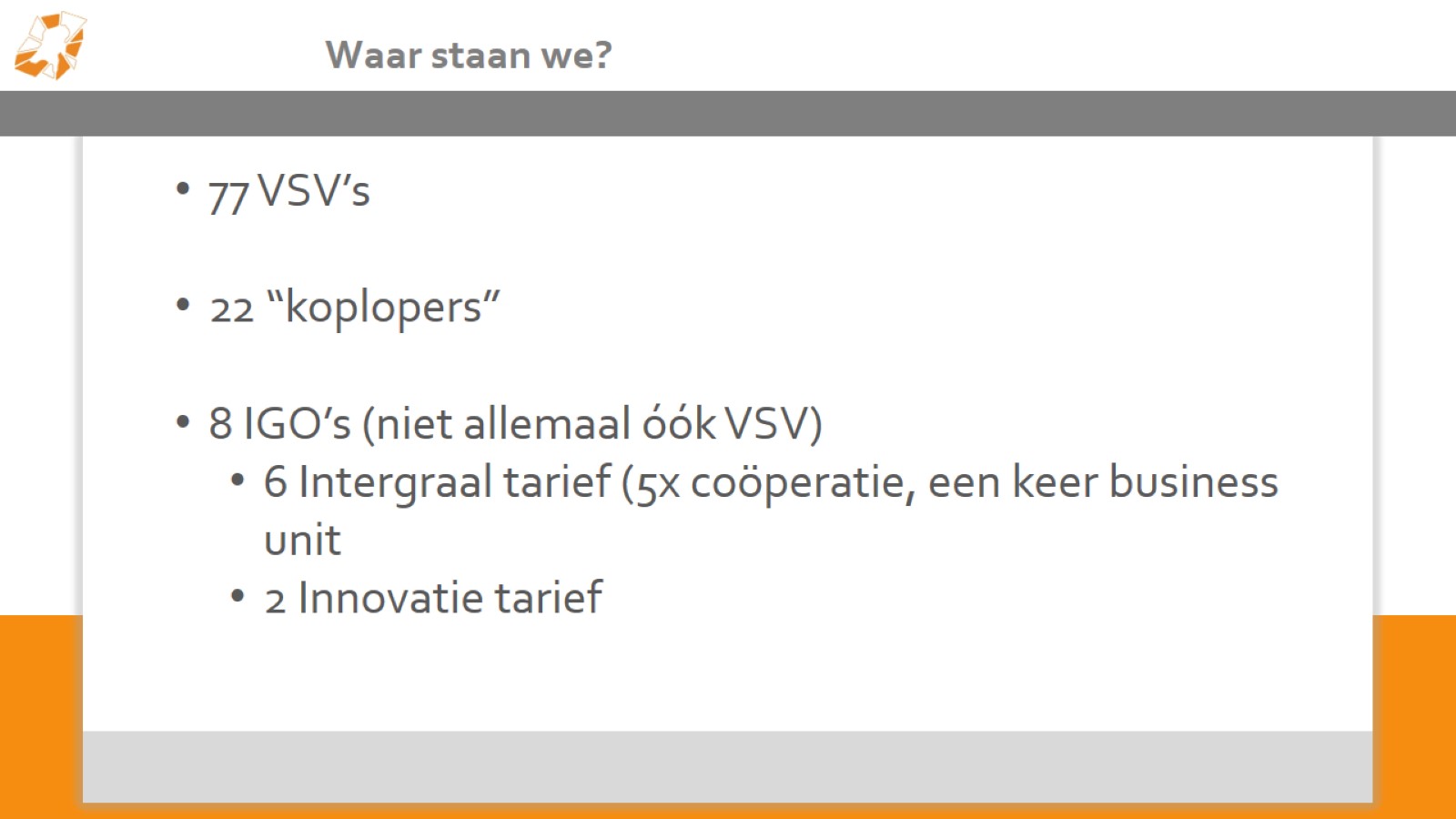 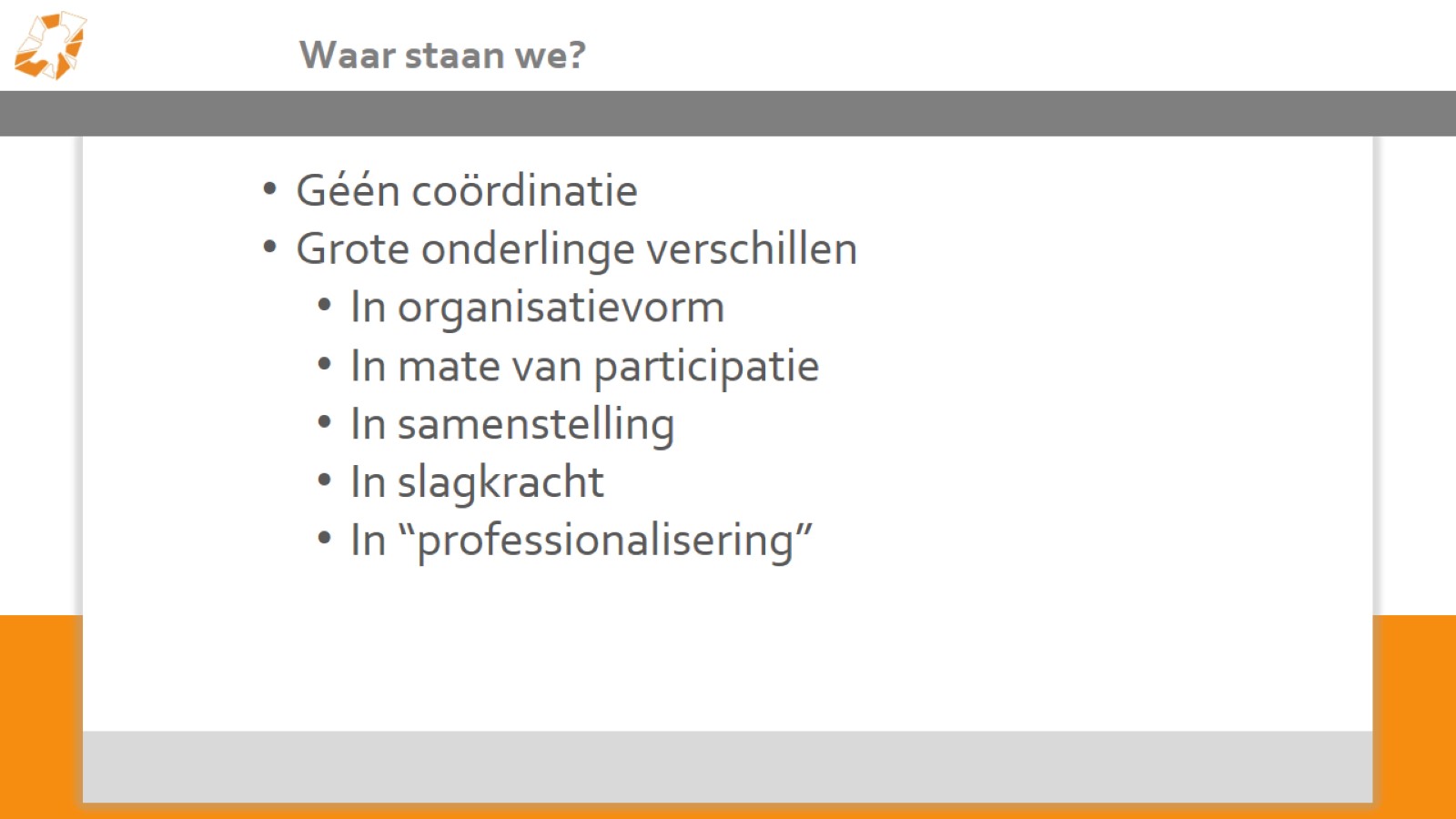 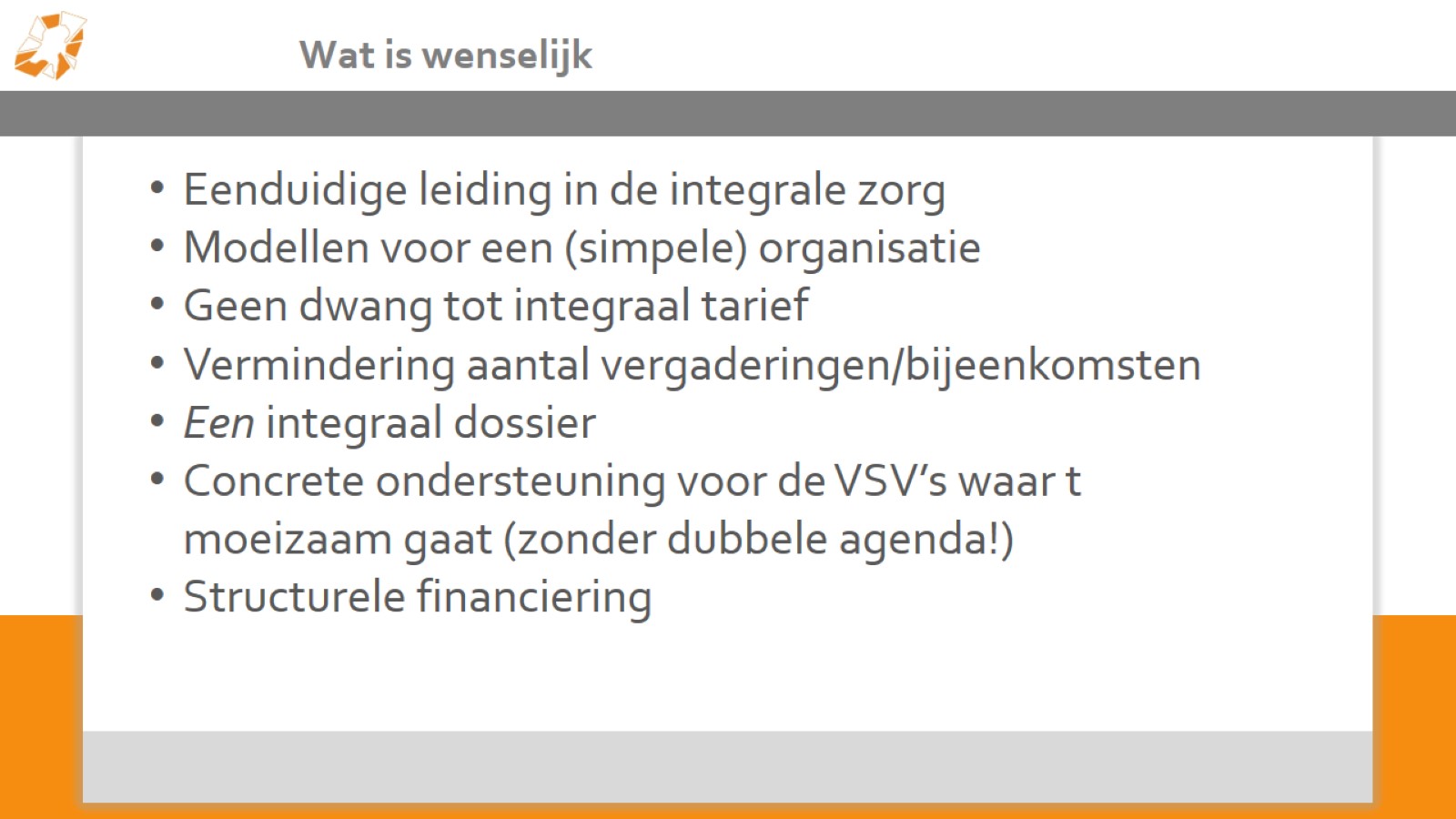 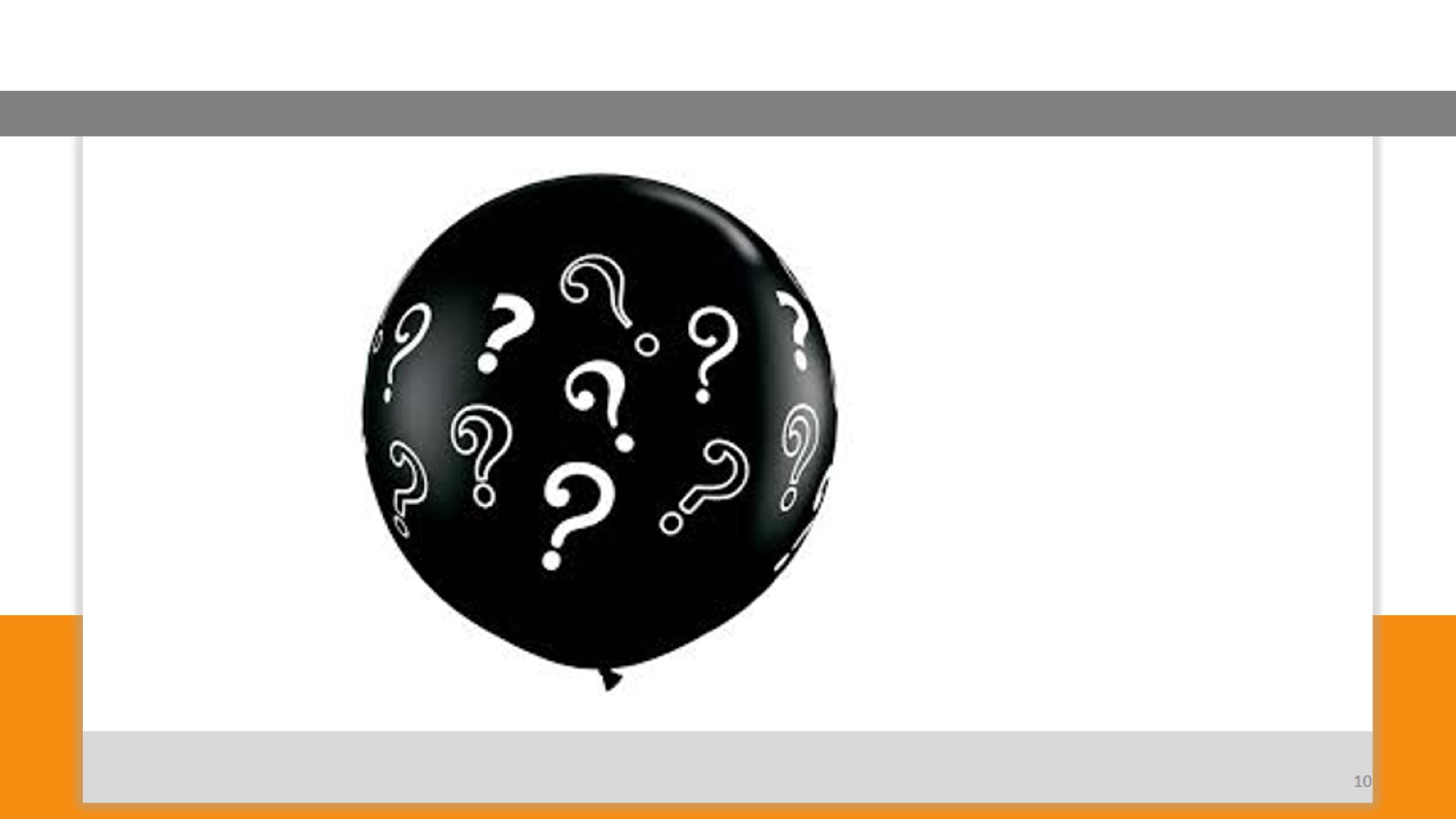 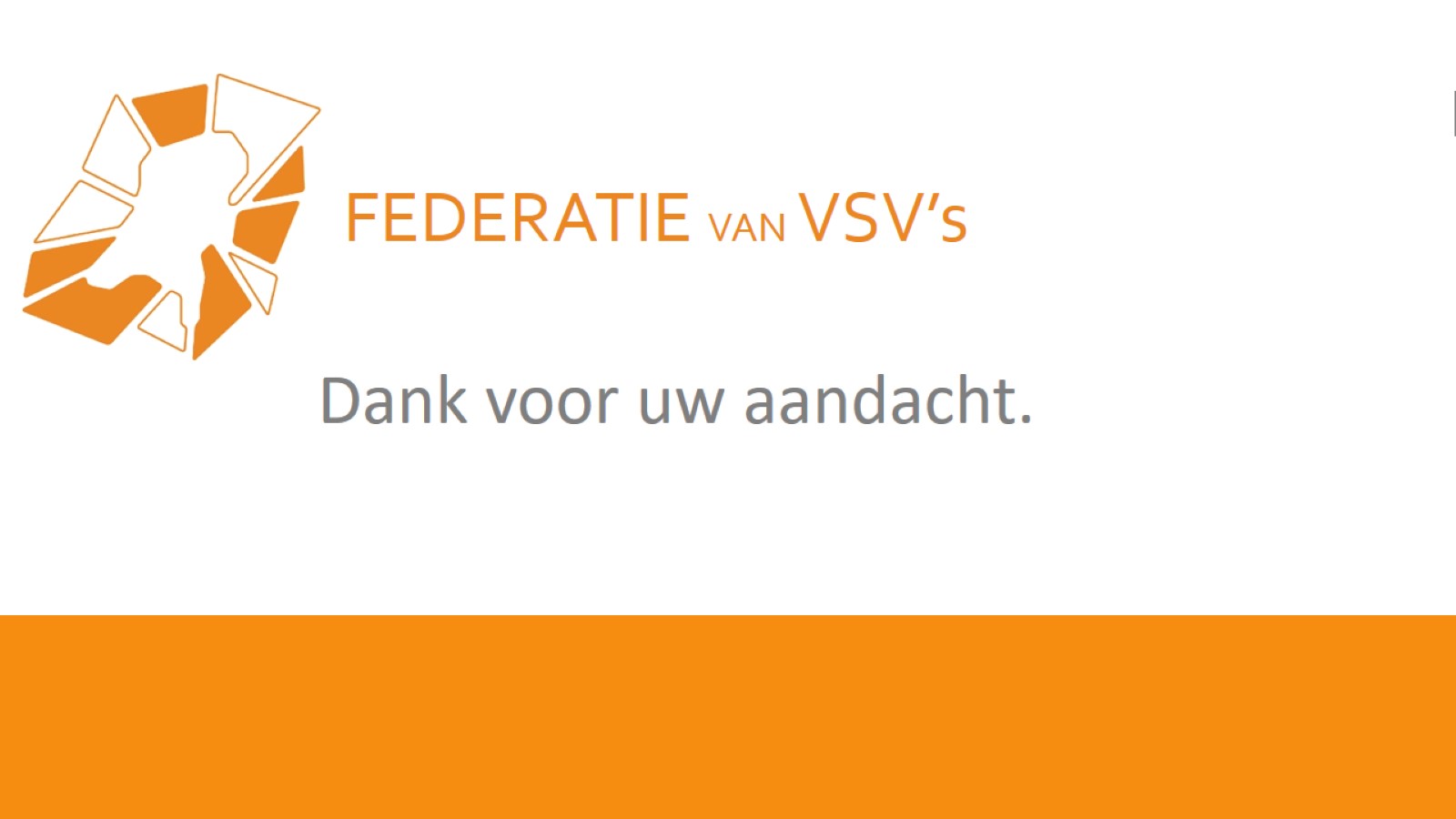